Eternal Focus in a Temporal World
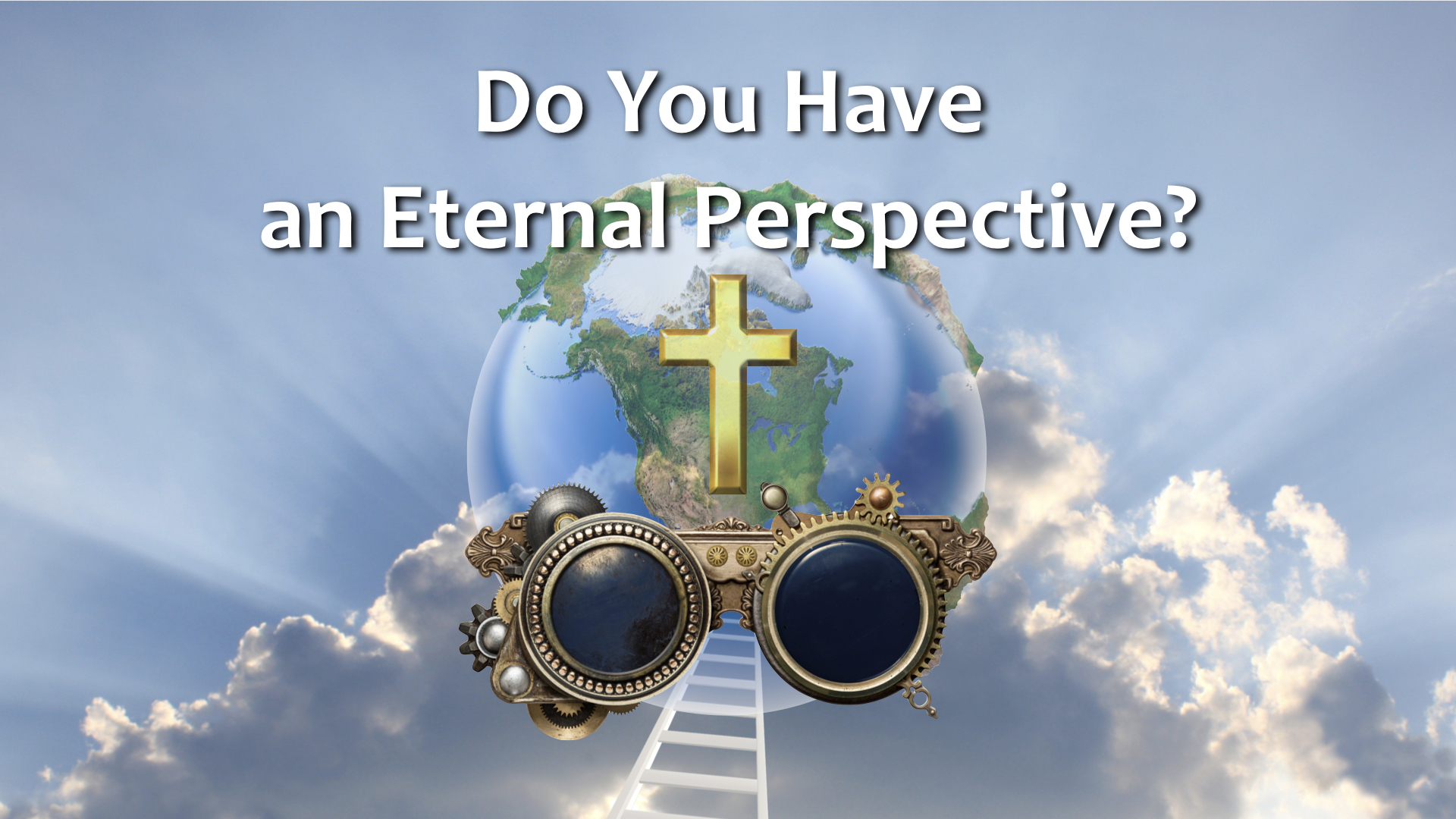 2nd Corinthians 4:16 - 5:4
2 Corinthians 4:16 – 5:4
16 Therefore we do not lose heart. Even though our outward man is perishing, yet the inward man is being renewed day by day. 17 For our light affliction, which is but for a moment, is working for us a far more exceeding and eternal weight of glory, 18 while we do not look at the things which are seen, but at the things which are not seen. For the things which are seen are temporary, but the things which are not seen are eternal. 
1 For we know that if our earthly house, this tent, is destroyed, we have a building from God, a house not made with hands, eternal in the heavens. 2 For in this we groan, earnestly desiring to be clothed with our habitation which is from heaven, 3 if indeed, having been clothed, we shall not be found naked. 4 For we who are in this tent groan, being burdened, not because we want to be unclothed, but further clothed, that mortality may be swallowed up by life.
Temporal Life with Eternal Focus
Temporal problems must not cause us to lose heart
2 Corinthians 4:1  Despite problems, Paul did not lose heart
Galatians 6:9  Don’t give up - Keep doing good (2 Thess. 3:13)
Ephesians 3:13  Paul calls on others not to lose heart over him
Our ultimate reality is an eternal, spiritual realm
Philippians 3:20-21  Our citizenship is in heaven
Hebrews 11:24-27  Moses saw spiritual viewpoint as reality
Galatians 6:14  The cross changes all things for Christians
We are living for the time we will be clothed immortally
1 Corinthians 15:42-44, 51-54  Temporal body will change
1 Thessalonians 4:15-18  Living can be comforted by this fact
Colossians 3:4  When Christ appears, we will be glorified
What manner of persons ought we to be? (2 Pet. 3:10-13)